THE END OF THE AGE OF EUROPE AND EMERGENCE OF NEW YORK SCHOOL
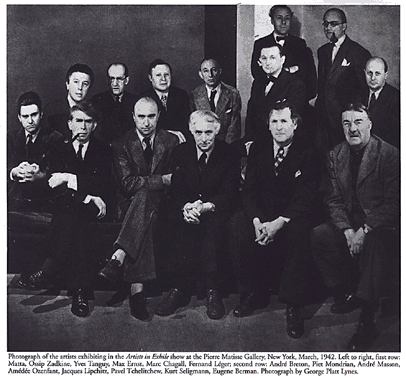 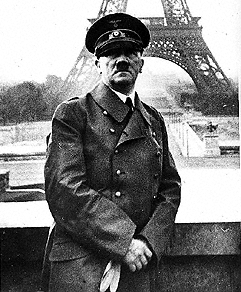 (left) Hitler occupies Paris, 1940(right) Artists in the Artists in Exile show at the Pierre Matisse Gallery, New York, March 1942	Left to right, first row: Matta, Ossip Zadkine, Yves Tanguy, Max Ernst, Marc Chagall, Fernand Léger; second 	row: André Breton, Piet Mondrian, André Masson, Amédée Ozenfant, Jacques Lipchitz, Pavel Tchelitchew, Kurt 	Seligmann, Eugene Berman
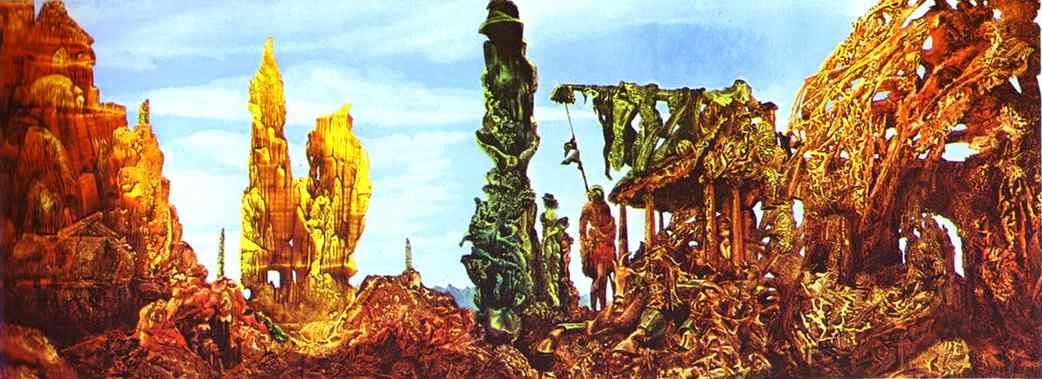 Max Ernst, Europe After the Rain, 1940-42, oil on canvas, 21 x 58” Surrealist automatist technique of decalcomania, which involves pressing paint between two surfaces
American Abstract Expressionism“The New York School”
After World War Two New York City 
replaces Paris as the capital of the art world
“The Irascibles” (Abstract Expressionists), Life Magazine cover story, 1951
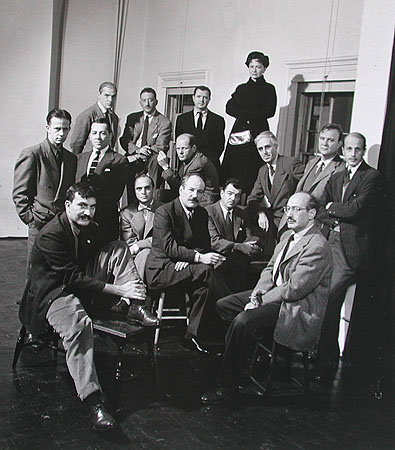 Theodoros Stamos, Jimmy Ernst, Barnett Newman, James Brooks, Mark Rothko, Richard Pousette-Dart, William Baziotes, Jackson Pollock, Clyfford Still, Robert Motherwell, Bradley Walker Tomlin, Willem de Kooning, Adolph Gottlieb, Ad Reinhardt, Hedda Sterne
ABSTRACT EXPRESSIONIST ACTION PAINTING(left) Jackson Pollock (US, 1912-1956) painting, 1950 (right) Willem de Kooning (US, born Holland,1904–97) painting Woman I, 1951
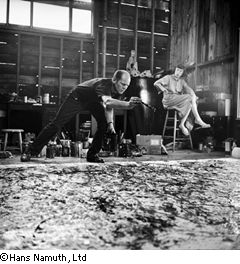 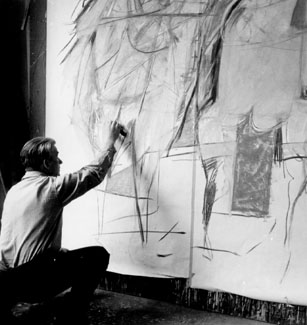 Jackson Pollock (American, 1912-1956) painting in Springs NY studio, 1950Action Painting – American Abstract Expressionism“I believe the easel picture to be a dying form.” (Guggenheim Application, 1947)
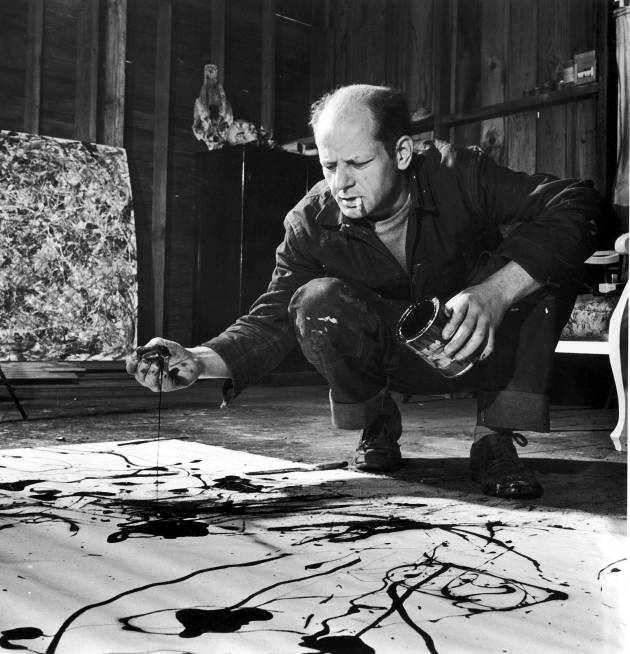 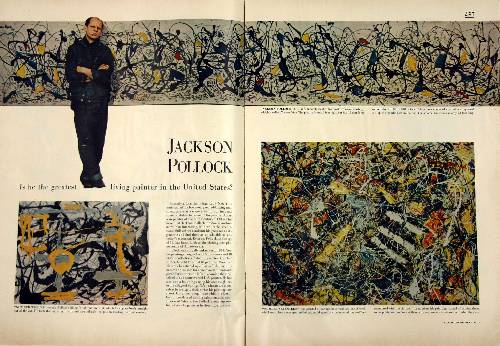 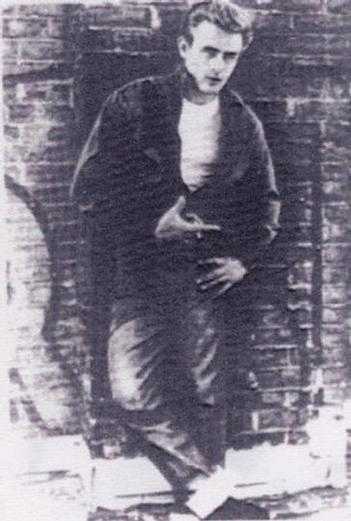 James Dean in
Rebel Without a
Cause, 1955
August 1949 issue of Life magazine: ”Is he the greatest living painter in the United States?”

Jackson Pollock is the first artist to become a media celebrity
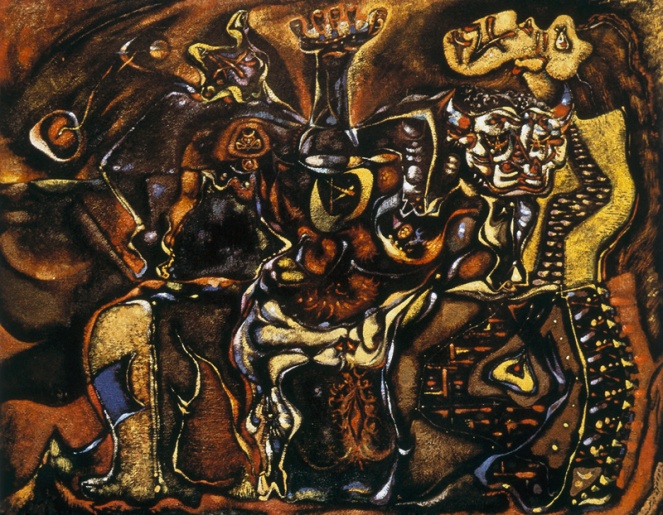 (below) Jackson Pollock, Pasiphae, 1943(right) André Masson (French Surrealist), Pasiphae, 1943Surrealism (subjective mythos and automatism) and Jungian psychoanalysis: the collective unconscious
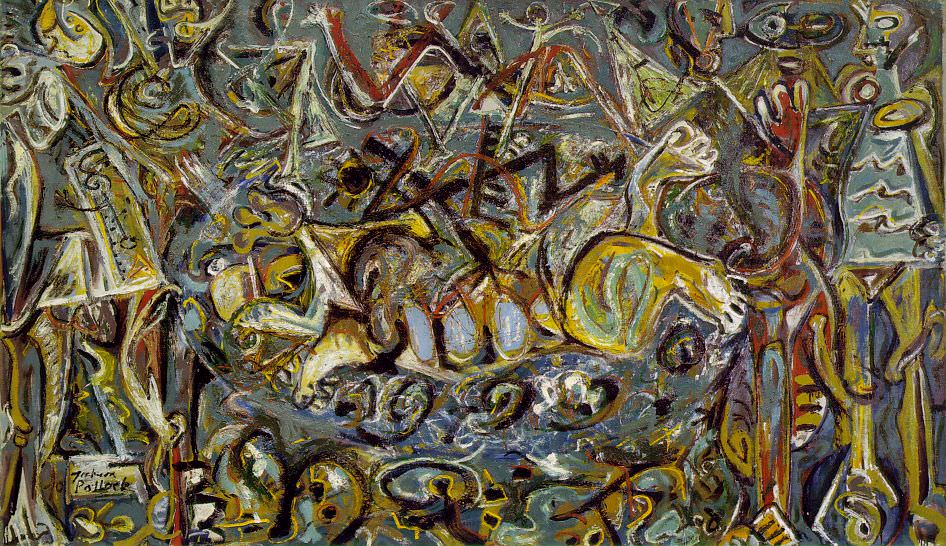 Hans Namuth, photographs and film stills of Pollock Painting, 1951
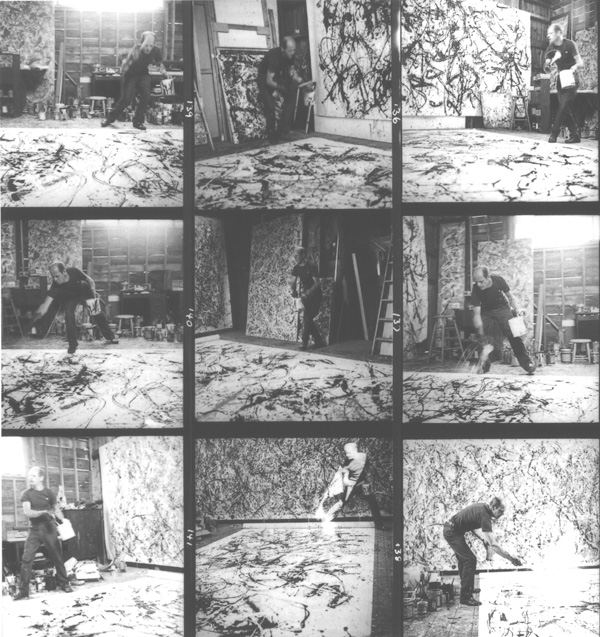 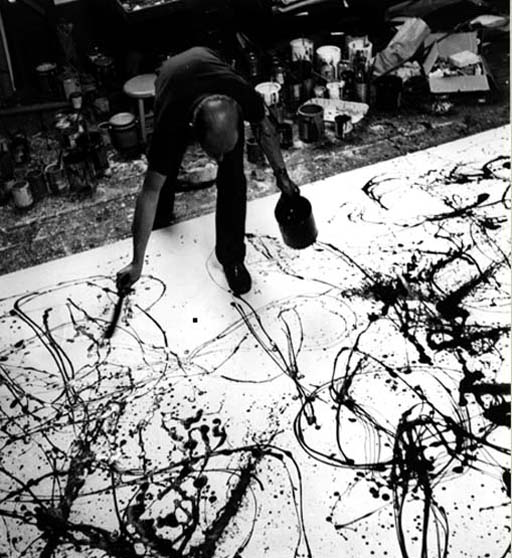 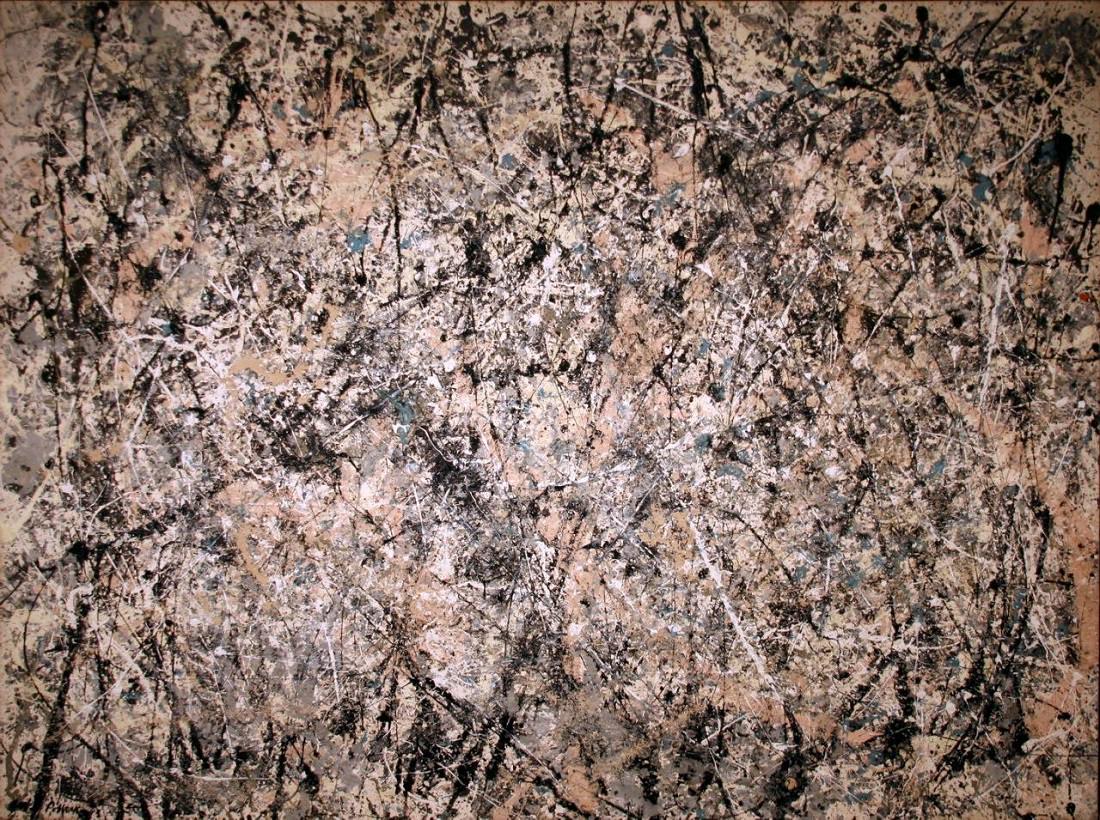 Jackson Pollock, Number 1, 1950 (Lavender Mist),1950, oil, enamel, and aluminum on canvas, 7’ 3” x 9’10 “, National Gallery of Art, Washington, D.C.
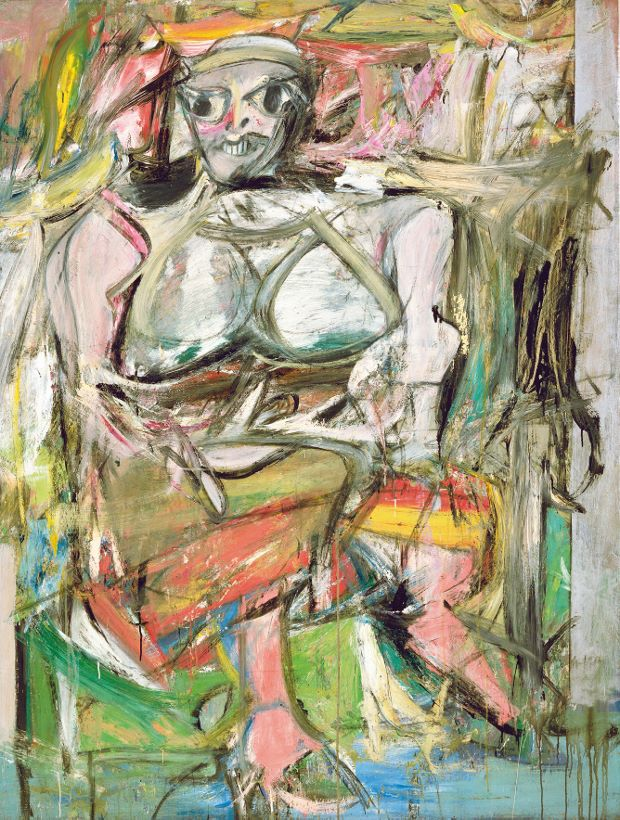 "Flesh is the reason oil paint was invented."
(above) Willem de Kooning making an early study for Woman I, c.1950(right) Woman I, oil on canvas, 1950-2, 6' 3 7/8" x 58“ Abstract Expressionist Action Painting
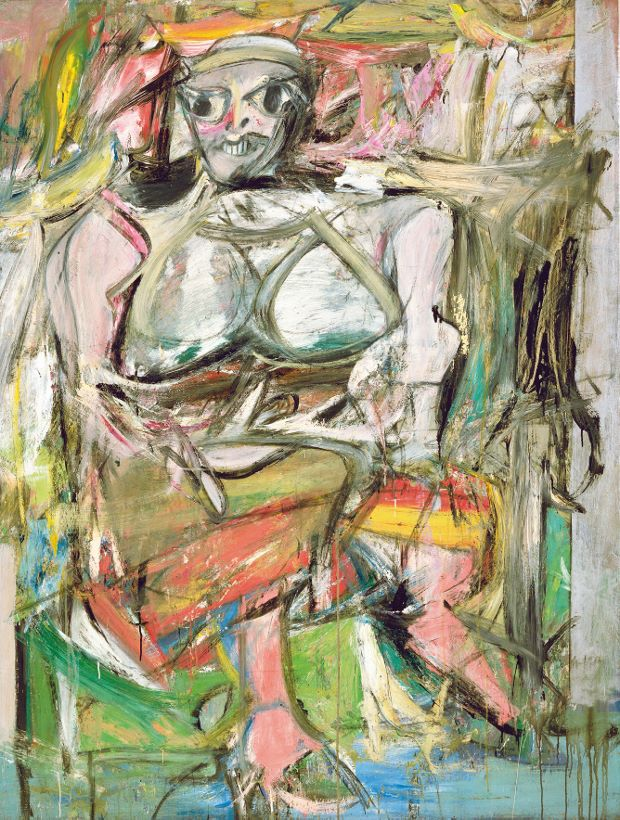 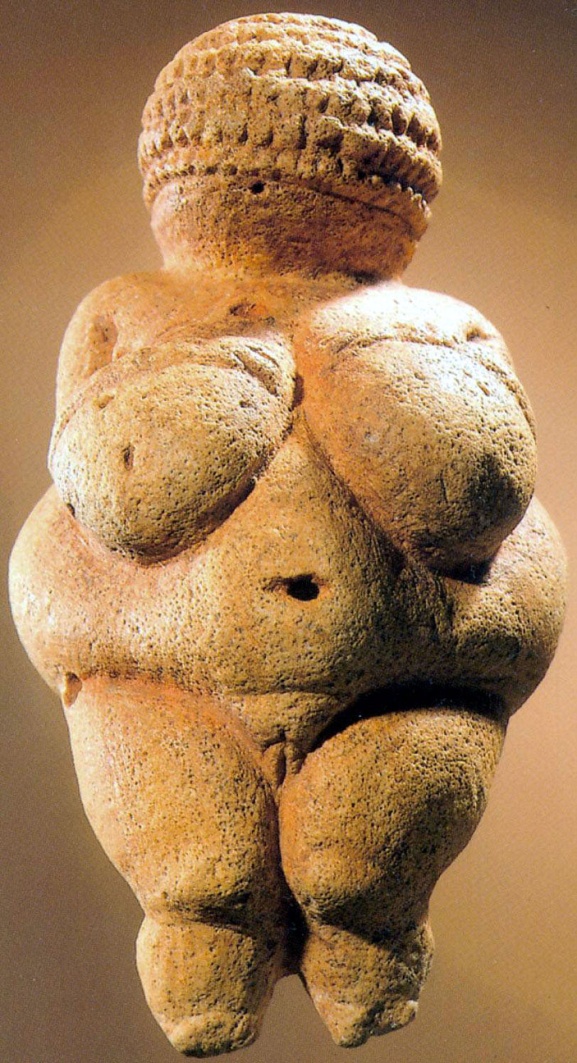 Willem de Kooning, Woman I, 1950-2(above) Venus of Willendorf, limestone, painted with ochre, 4 3/4 inches, ca. 25,000 years old
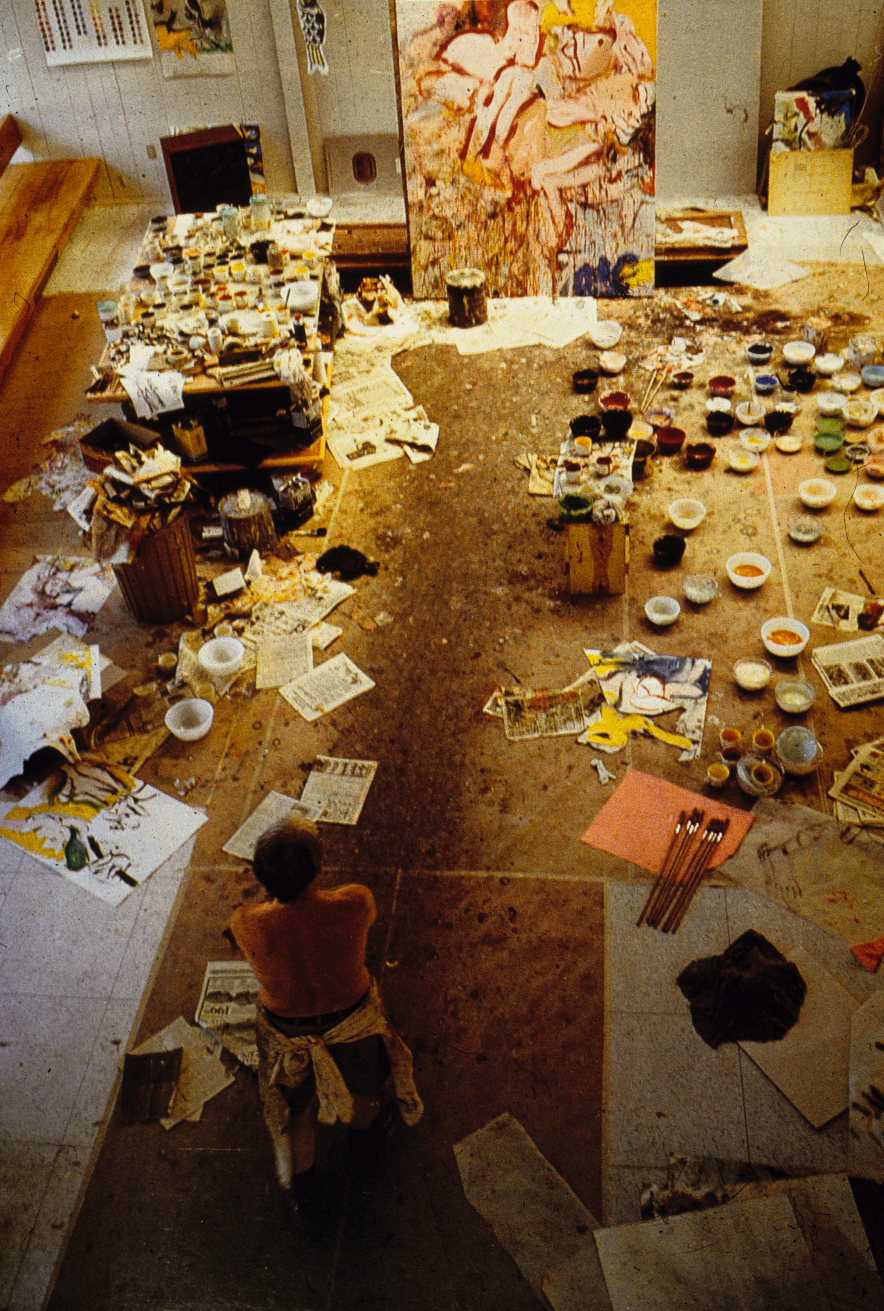 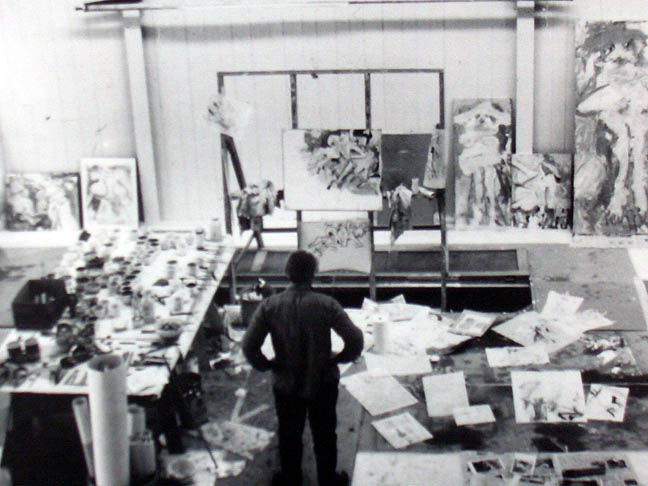 De Kooning in studio, Springs, NY, 1960s
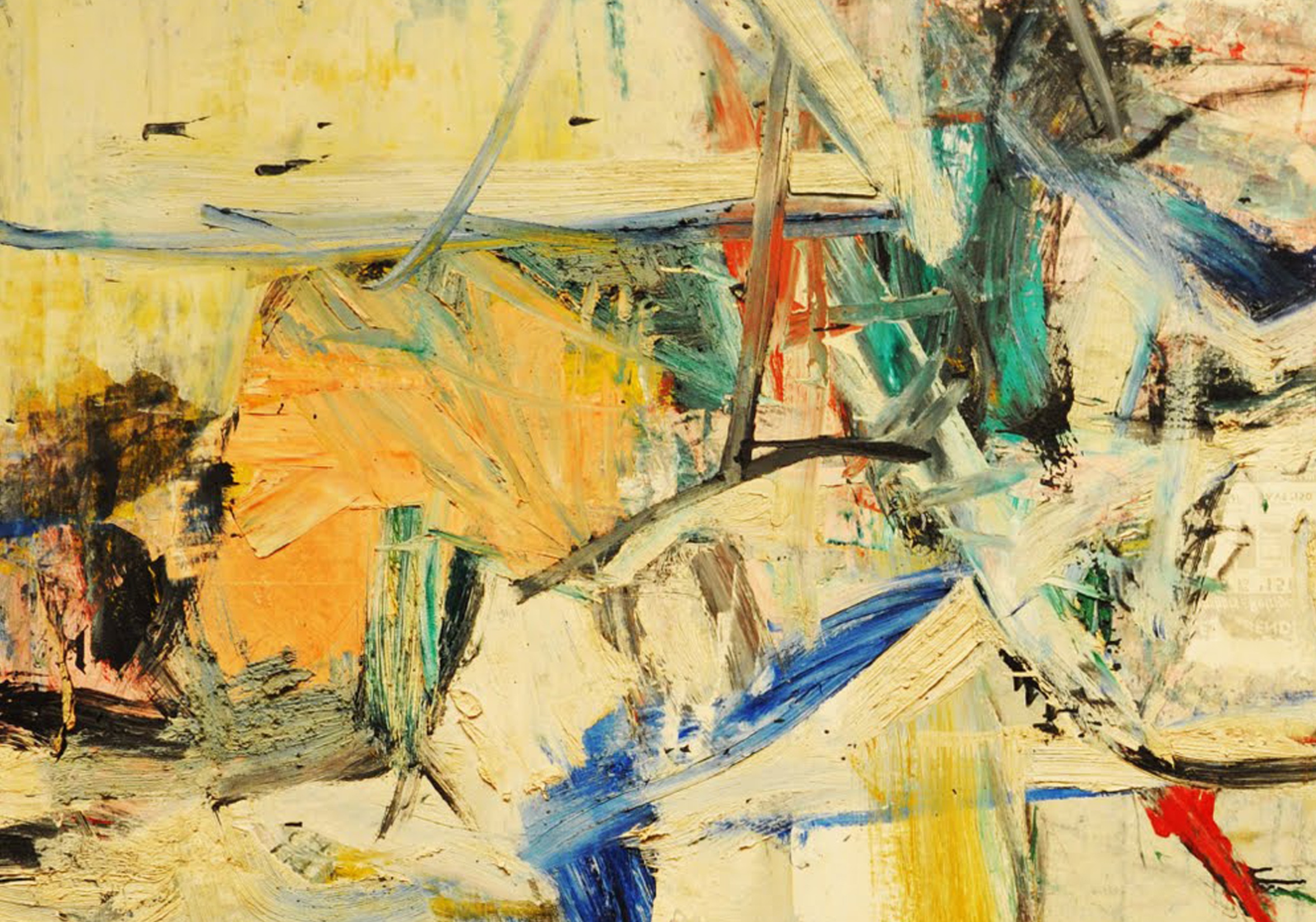 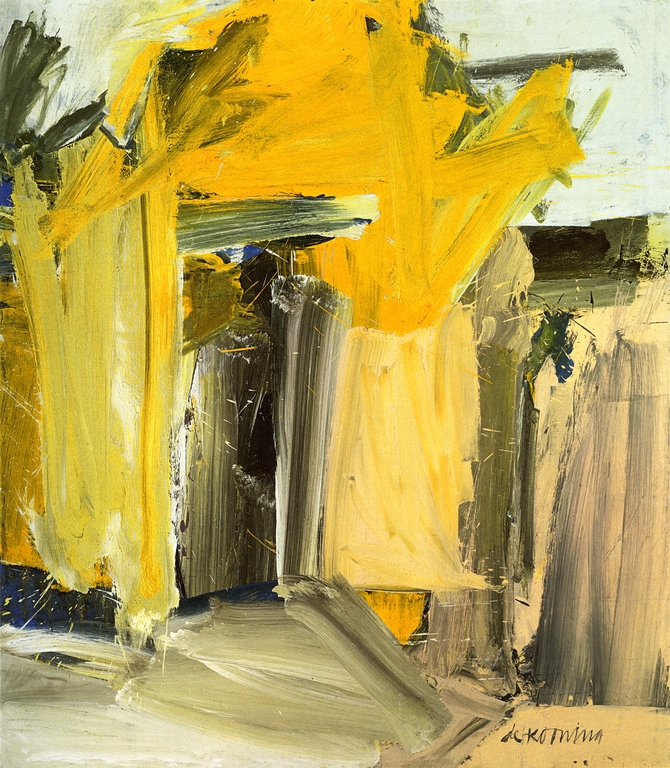 Willem de Kooning, Door to the River, 1960, oil on linen, 80 × 70 in
American Abstract ExpressionismChromatic ExpressionismPainters of the Sublime Mark Rothko
Caspar David Friedrich (German, 1774 -1840), Monk by the Seashore, 1809-10, German Romantic Sublime
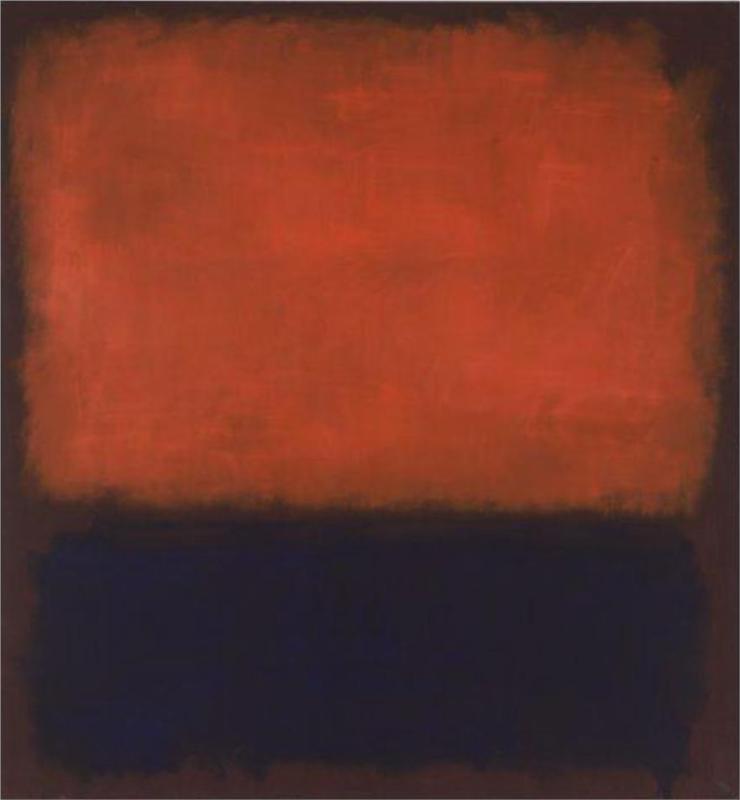 Mark Rothko, No. 14, 1960, o/c, 9.48 x 9.70 ft, SFMoMA
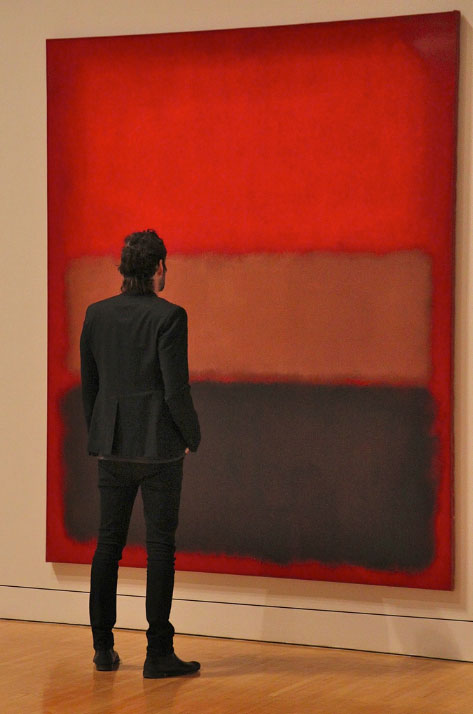 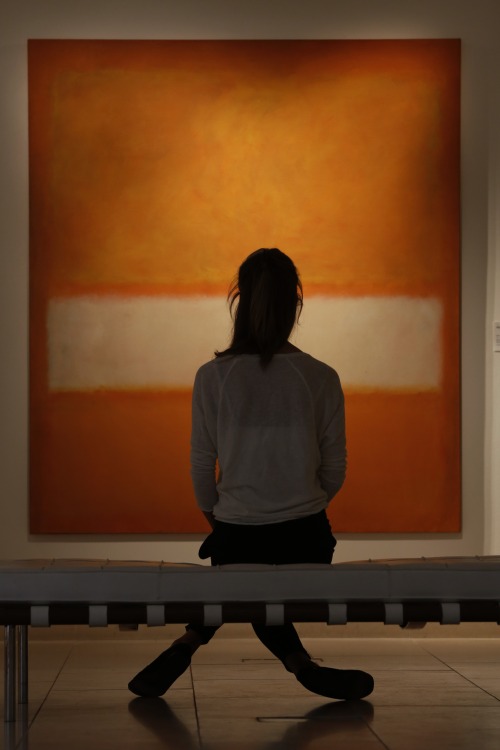 "The people who weep before my pictures are having the same religious experience I had when I painted them." 		Mark Rothko
Rothko Chapel suite of paintings, 1965-66, De Menil Collection, Houston, Texas, 1970
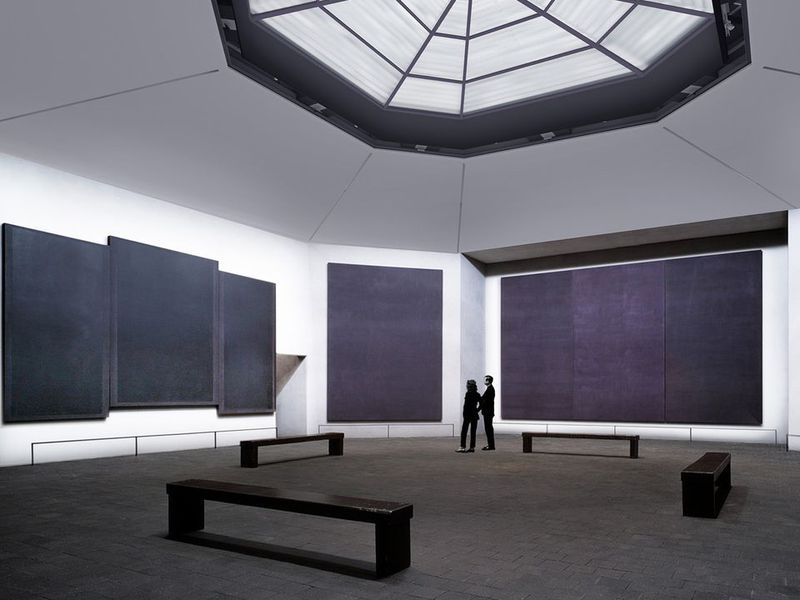 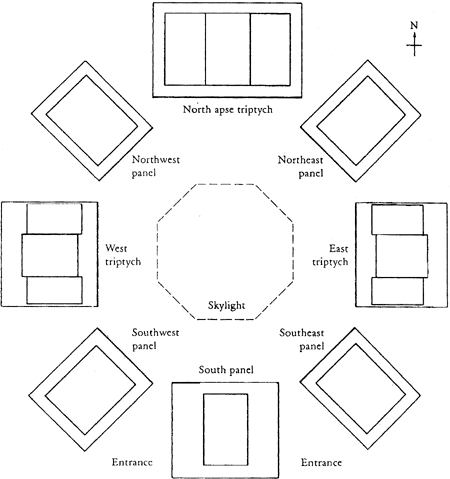 “I wanted to paint both the finite and the infinite…. I was always looking for something more.”               \
Rothko Chapel exterior
David Smith (U.S., 1906 -1965) Abstract Expressionist sculptorArtist at the former “Terminal Iron Works, Boiler-Tube Makers and Ship-Deck.” (Brooklyn NYC), an iron-welding workshop that was Smith’s studio between 1933-1940
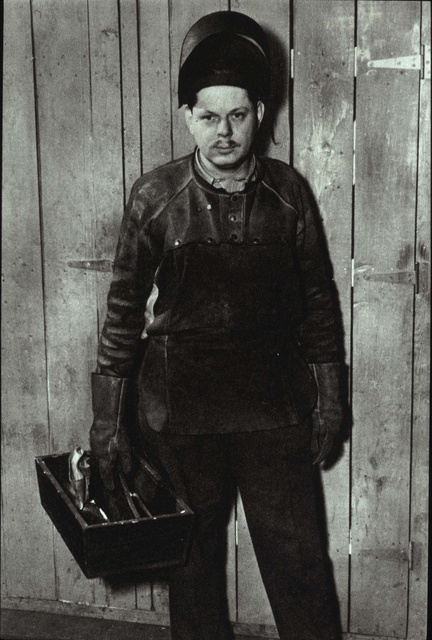 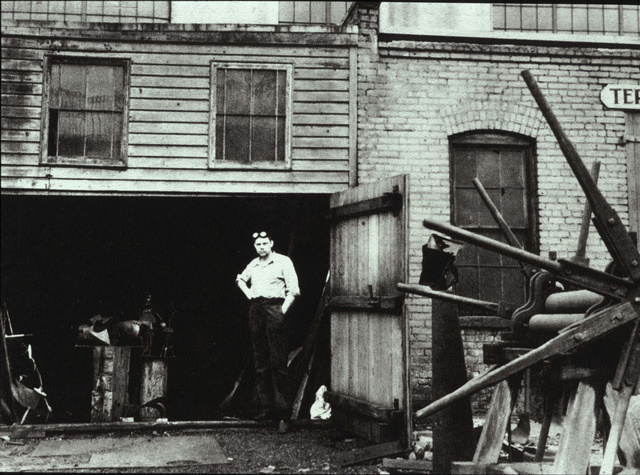 David Smith, (left) Jurassic Bird, painted steel, 1945(right top) Specter of Profit, 1946, steel and stainless steel (right below) Smith’s notebook sketches from the Museum of Natural HistoryInfluence of Surrealism / constructed sculpture
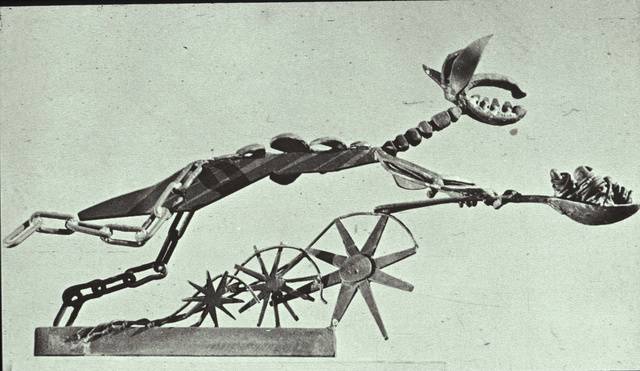 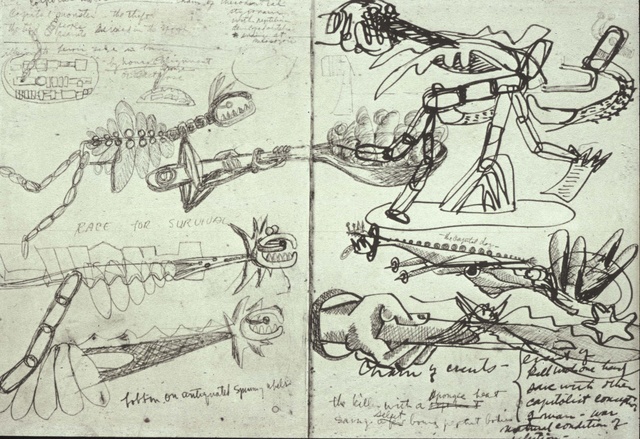 (left) David Smith, Australia, 1951, painted steel, 6' 7 x 8'12" x 16" (on cinder block base) Abstract Expressionism, “drawing in space”(right) Pablo Picasso, Head of a Woman, 1933Influence of Constructed Sculpture and Surrealism
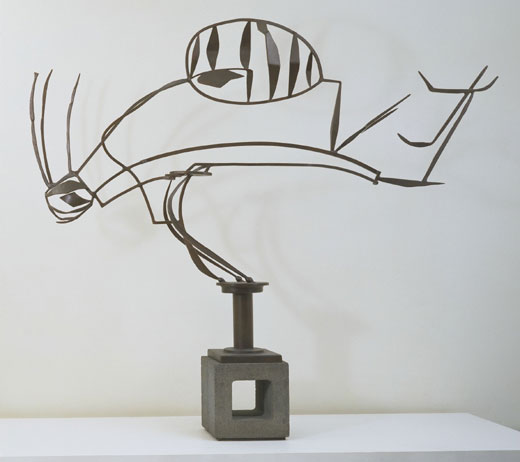 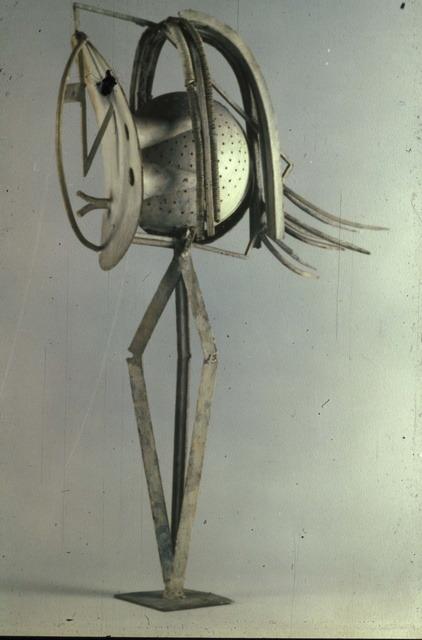 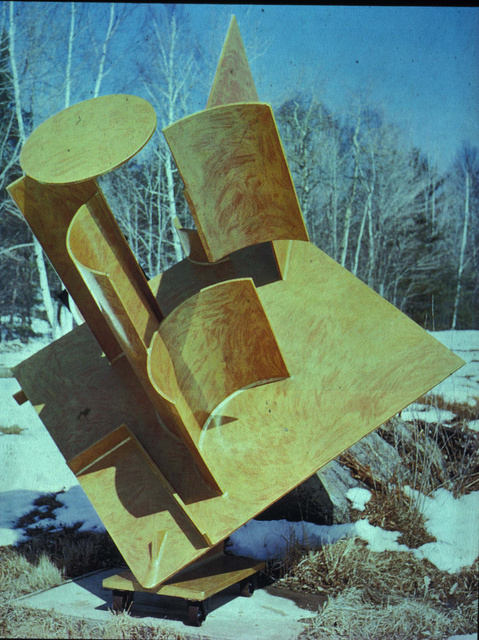 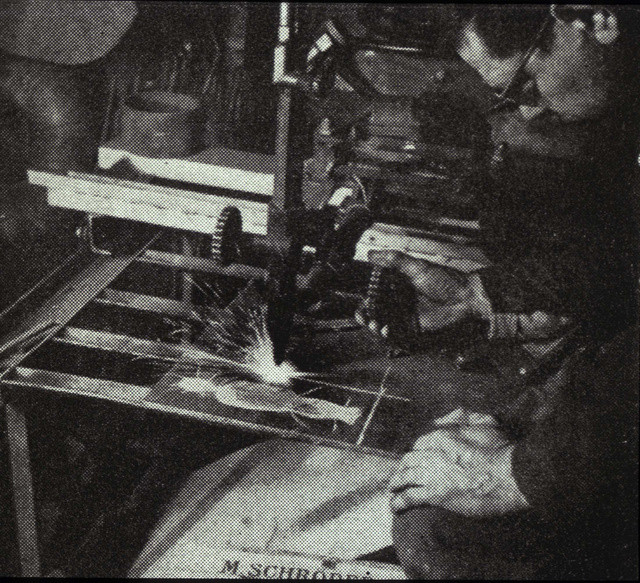 “What [steel] can do in arriving at form economically, no other material can do. The metal itself possesses little art history. What associations it possesses are those of this century: power, structure, movement, progress, suspension, destruction, and brutality." 
	                    		David Smith
David Smith, Zig IV, painted steel, 1963
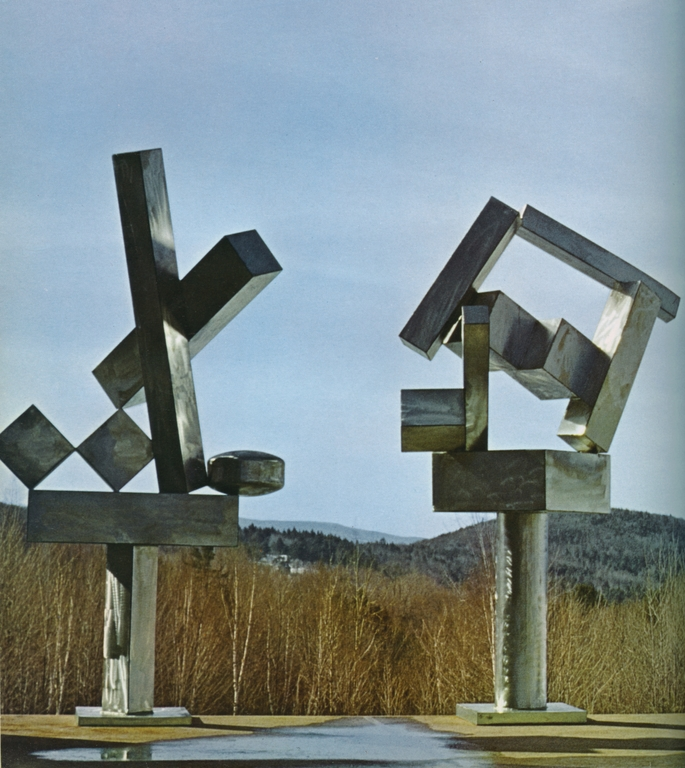 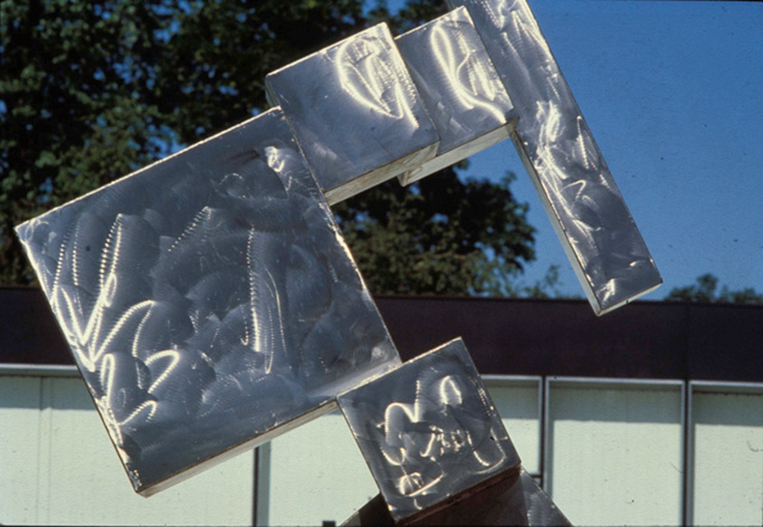 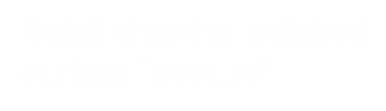 (left) David Smith, Cubi XIX, 1964, burnished stainless steel, 9’5” x 4’10” x 3’4”, Tate Gallery, London.  (This is the sculpture illustrated in your textbook.)
Post-Painterly Abstractionor Color Field Painting
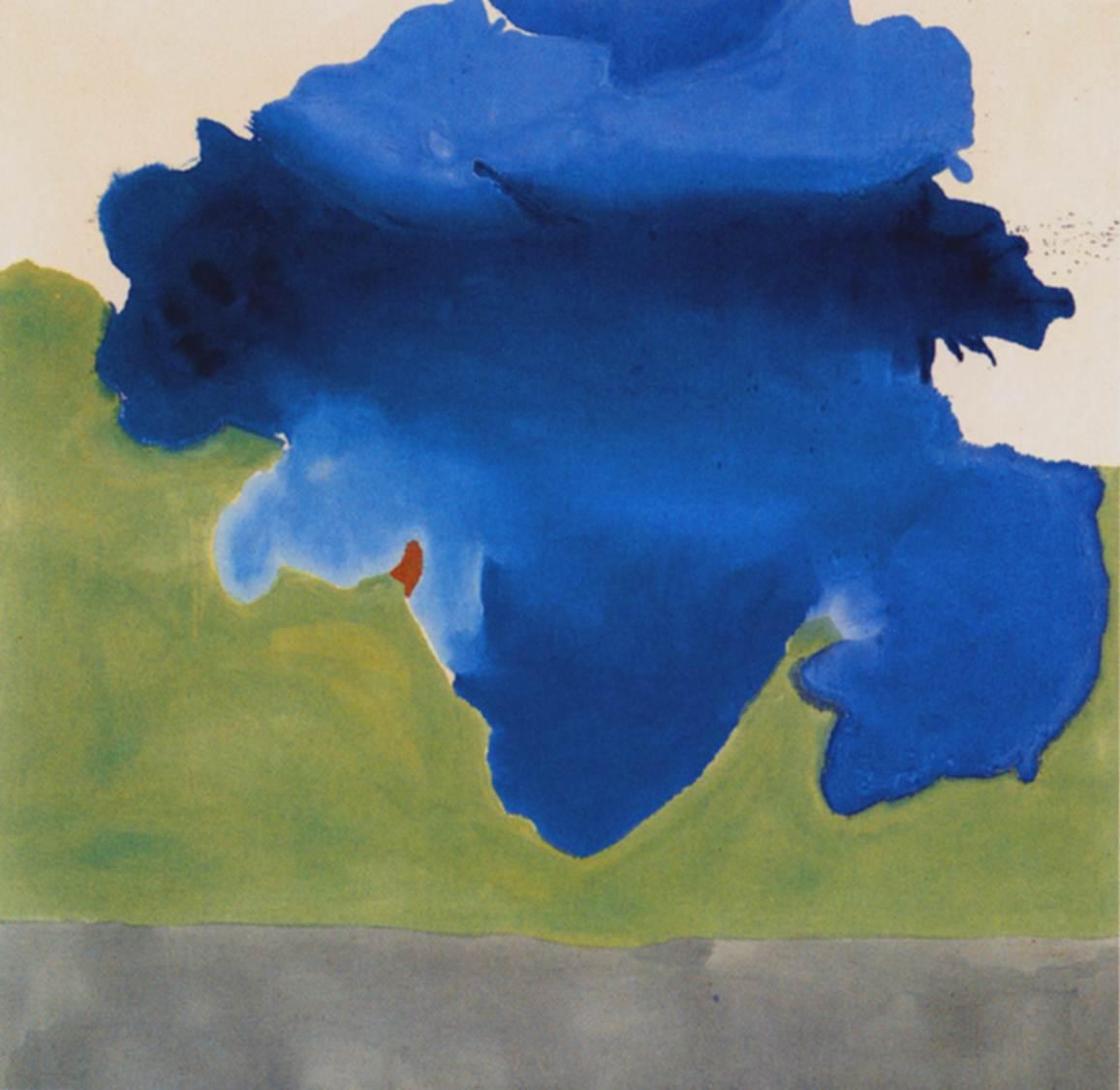 Helen Frankenthaler (US, 1923-2011) The Bay, 1963, Acrylic on canvas, 6’9” x 6’10” Detroit Institute of Arts
Note: the image in your textbook isincorrectly positioned.
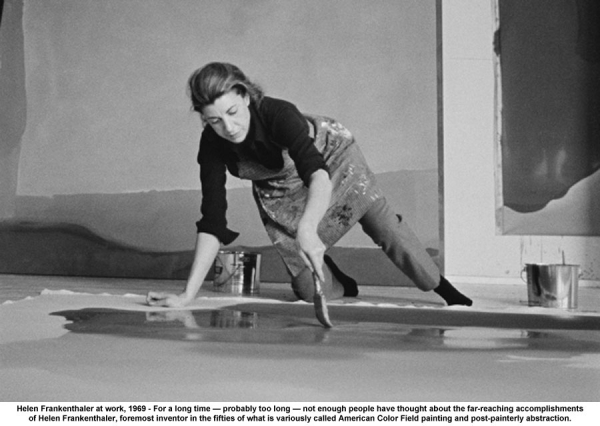 Helen Frankenthaler painting, 1969. Post-Painterly Abstraction or Color Field painting. No emotional content like Abstract Expressionism; formal issues only.
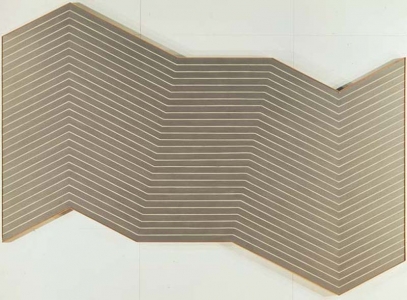 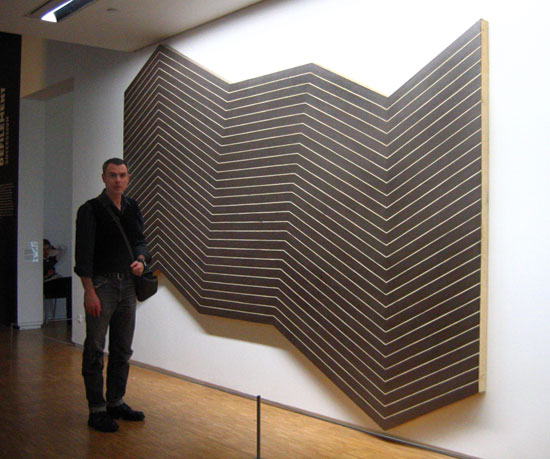 FRANK STELLA (US b. 1936), Mas o Menos (More or Less), 1960, Metallic powder in acrylic emulsion on canvas. Post Painterly Abstraction and Minimalism
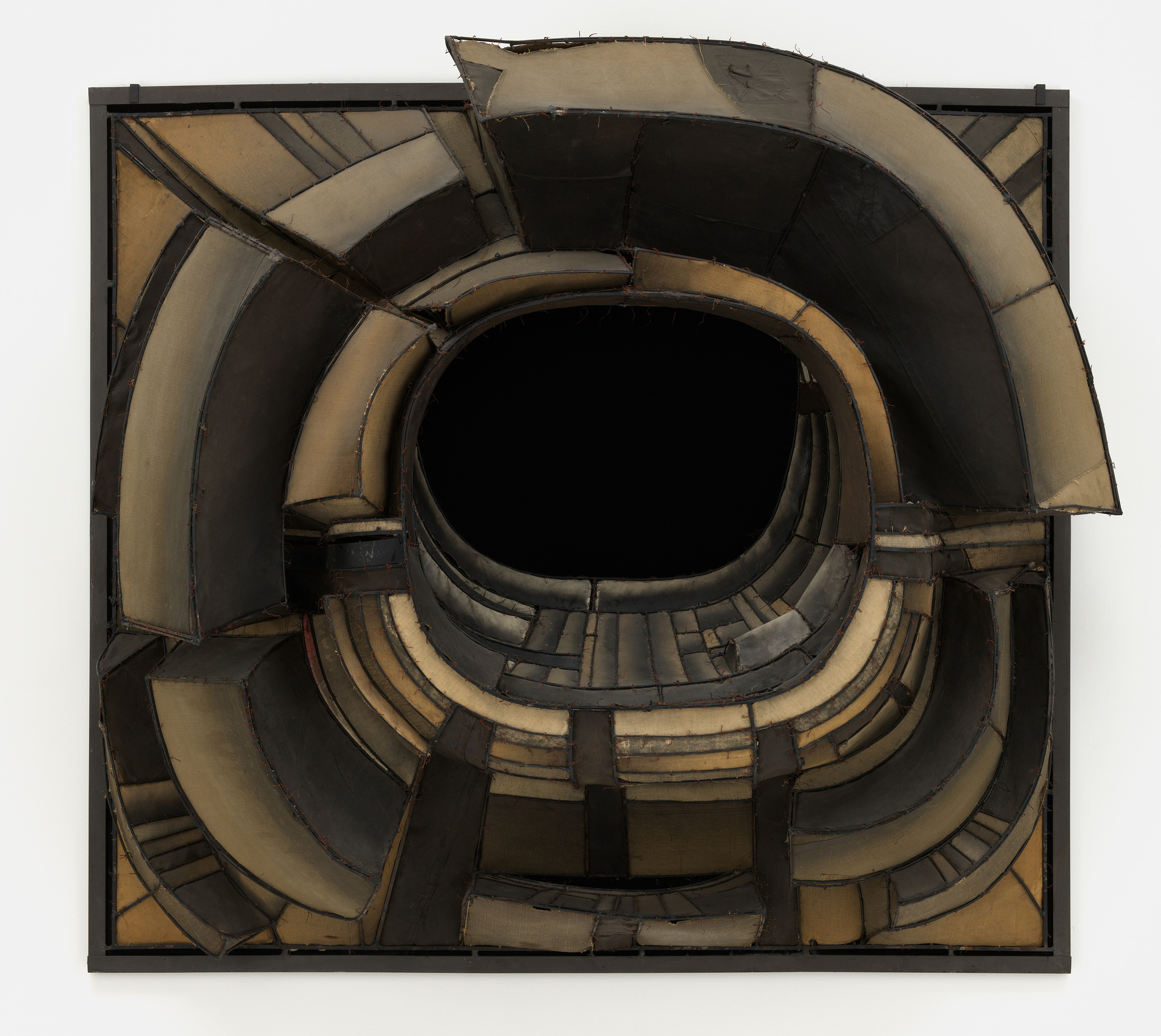 Lee Bontecou (U.S., b. 1931), Untitled, 1961, welded steel, canvas, wire, cow hide, black velvetMuseum of Modern Art, NYC
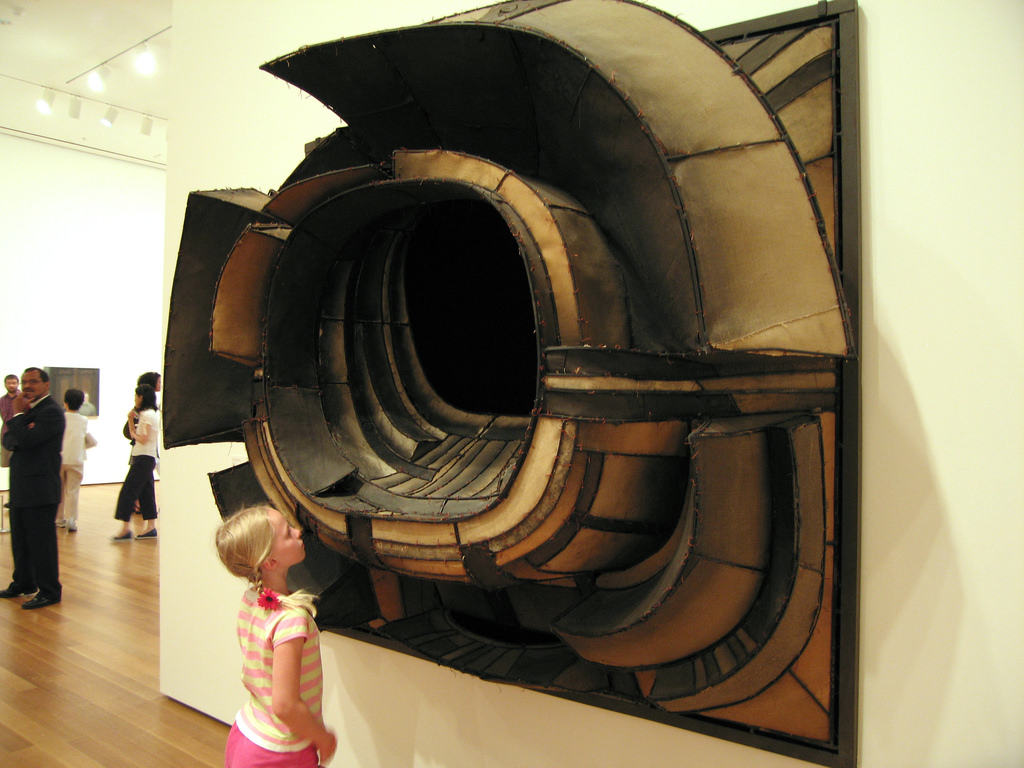 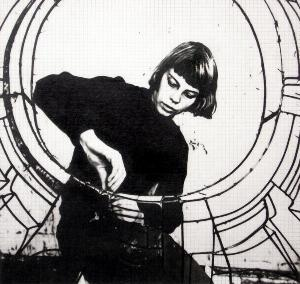 Bontecou attaching canvas to a 
welded steel frame, c. 1960
Lee Bontecou (U.S., b. 1931), Untitled, 1961, welded steel, canvas, wire, cow hide, black velvetMuseum of Modern Art, NYC